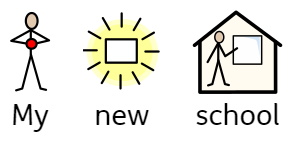 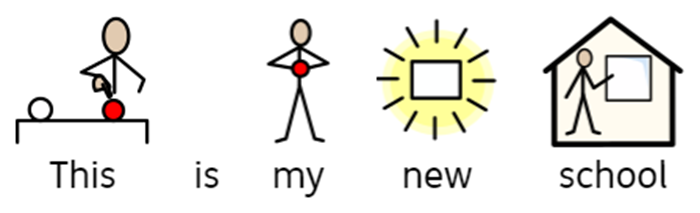 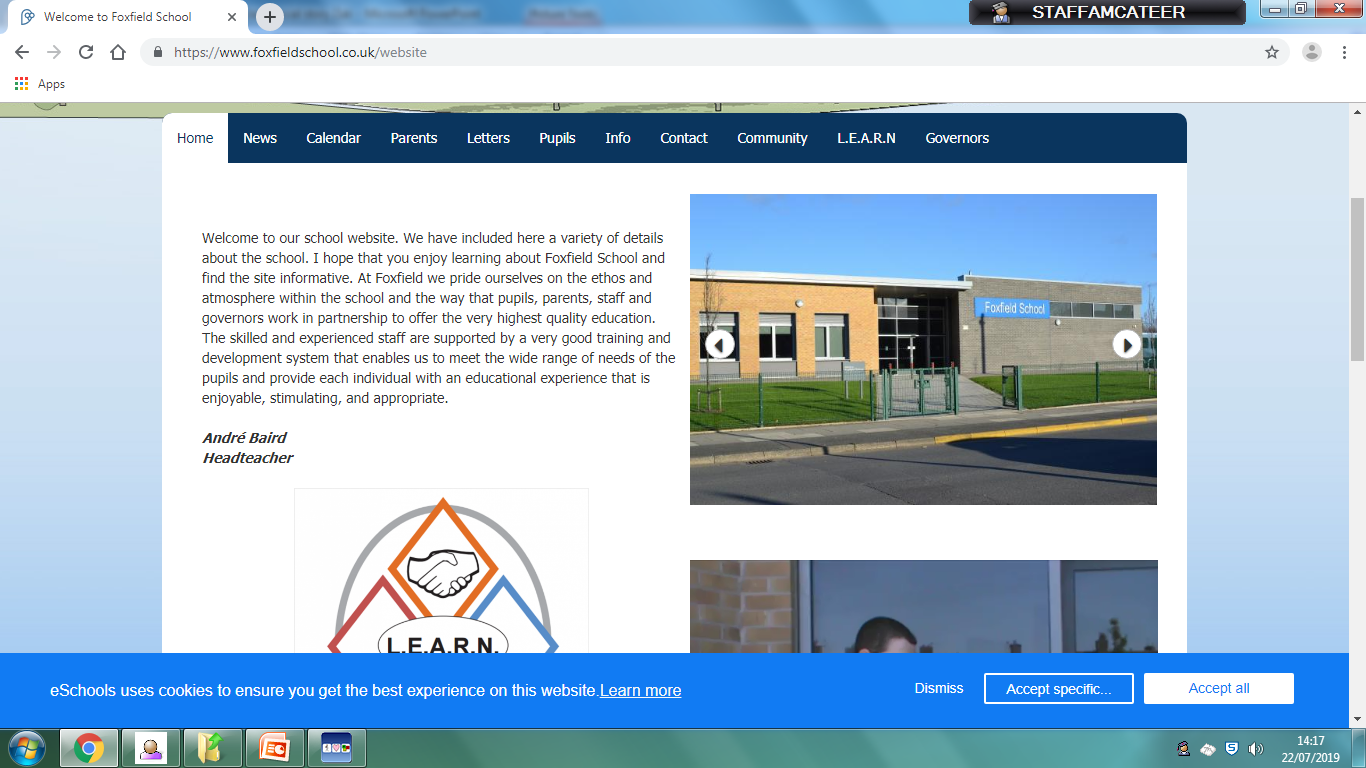 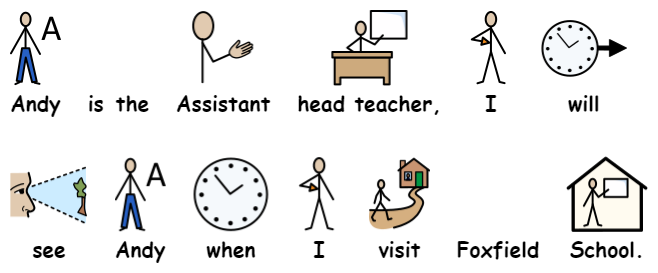 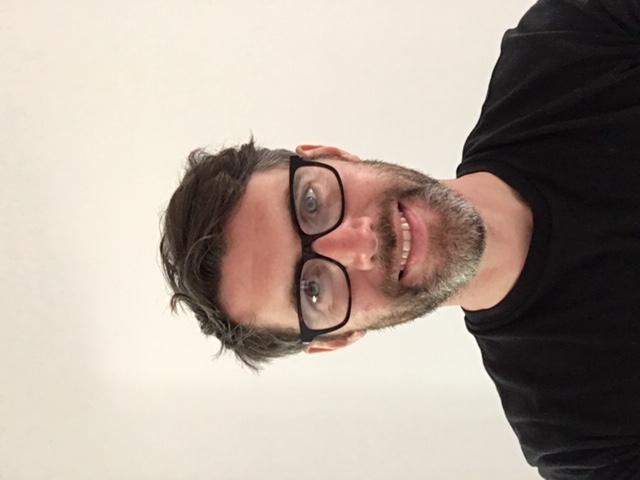 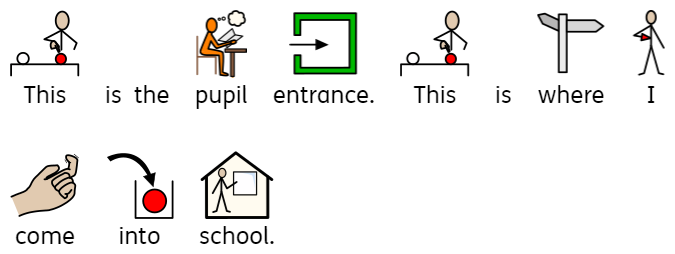 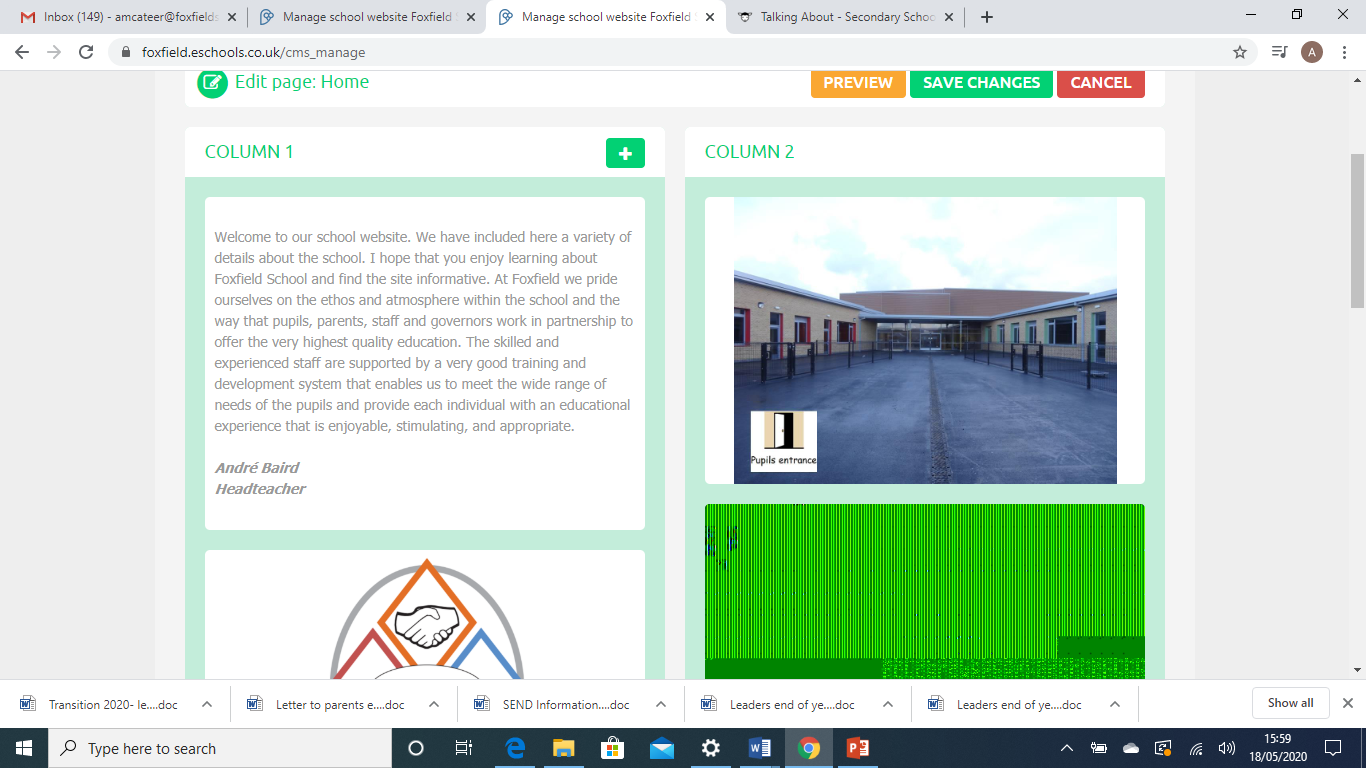 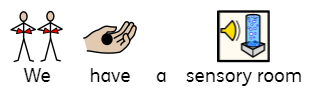 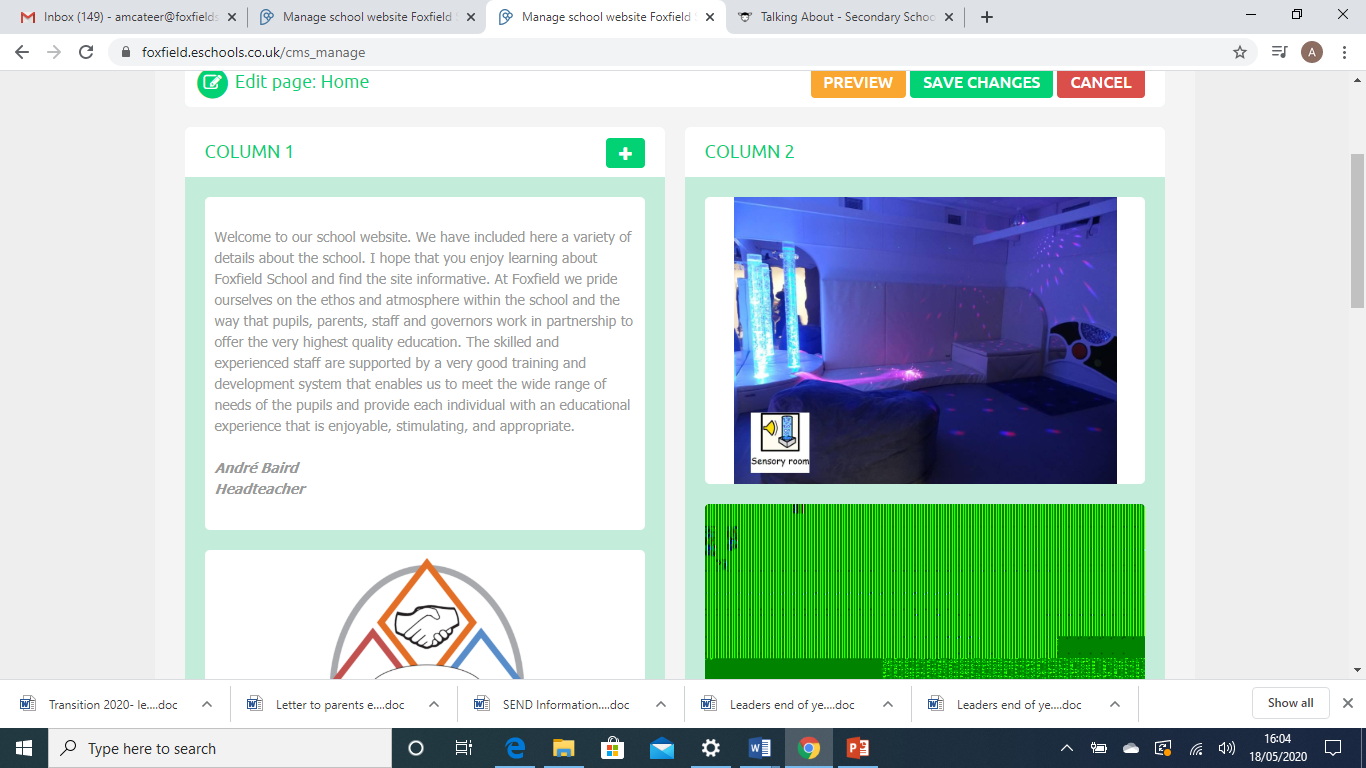 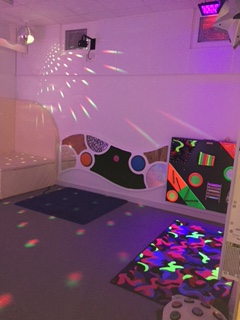 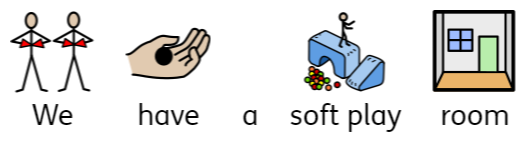 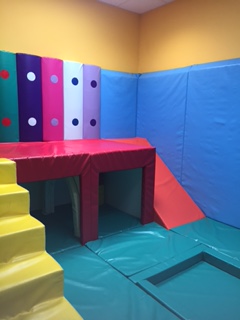 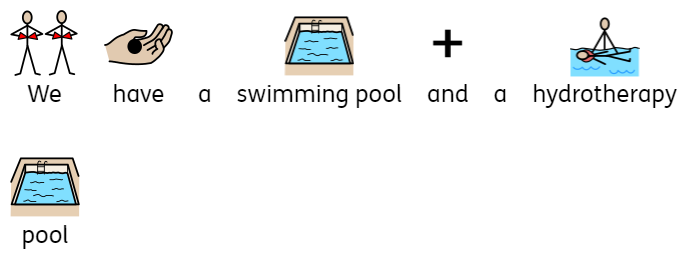 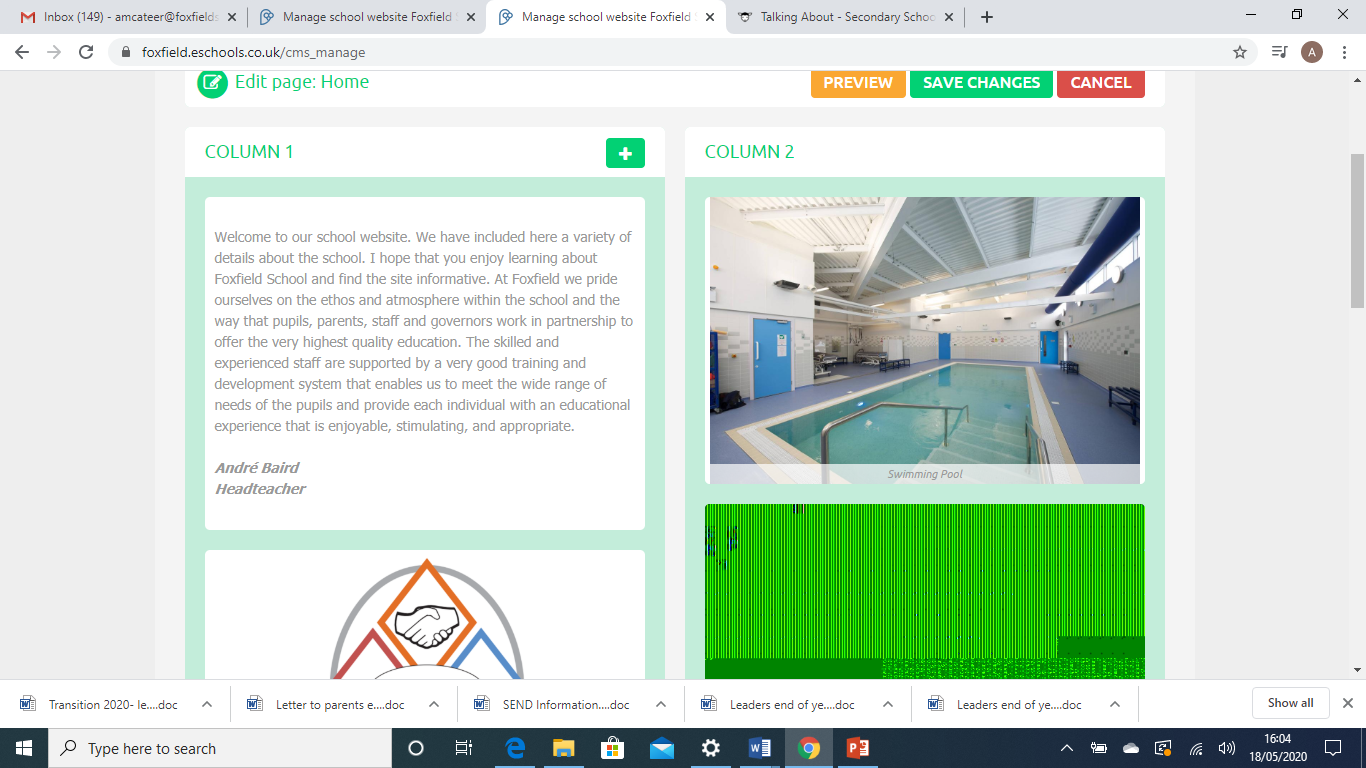 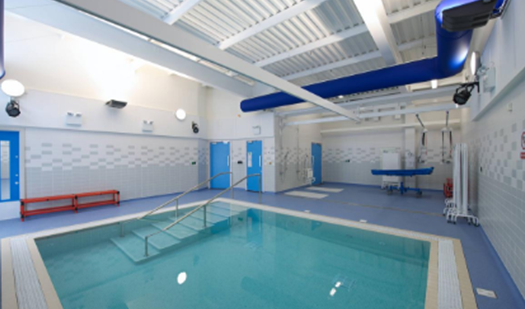 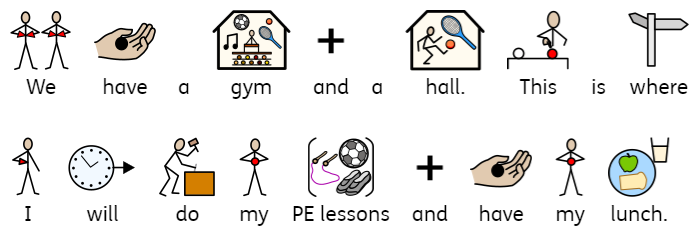 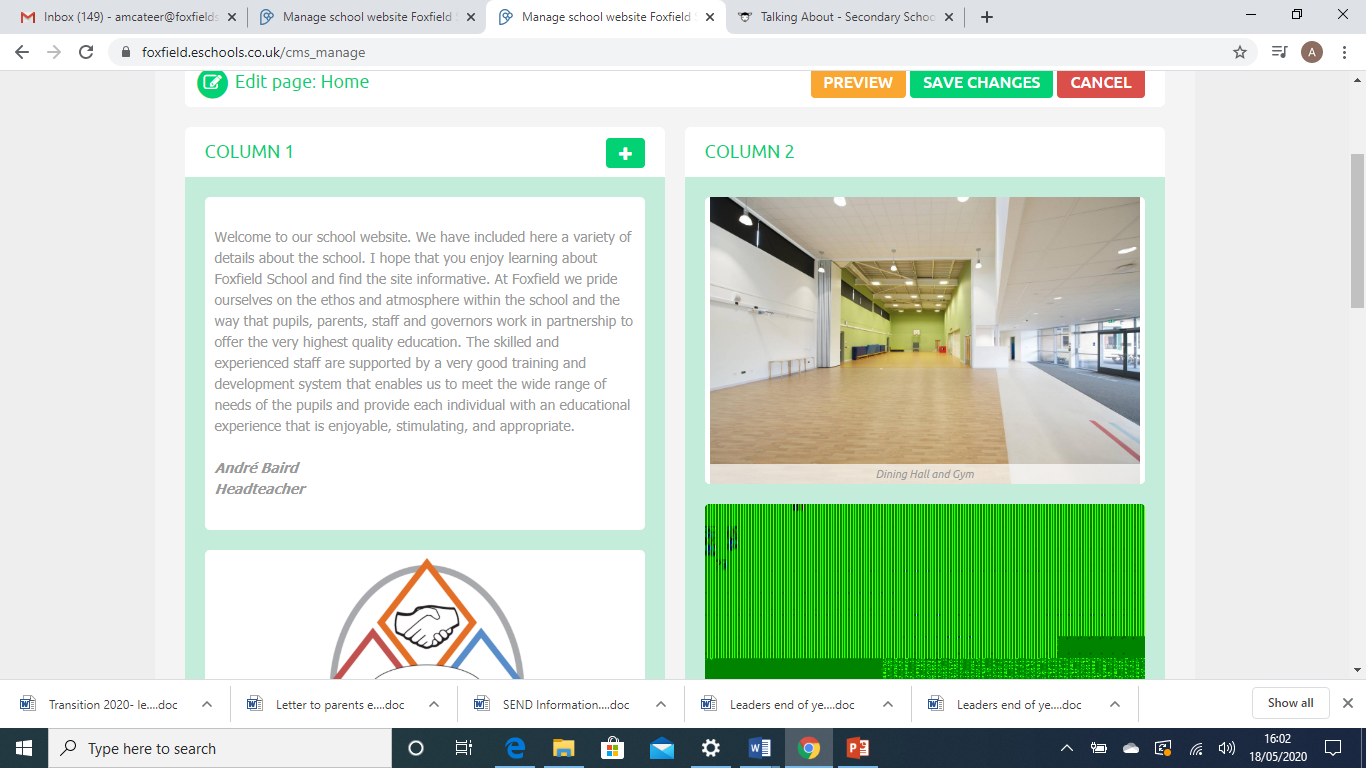 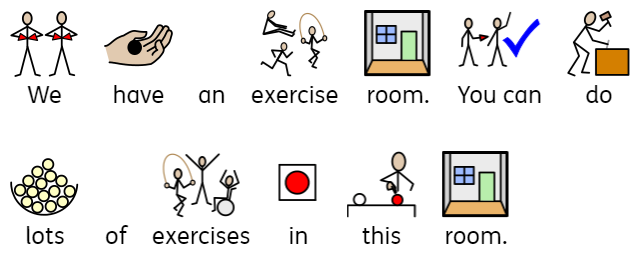 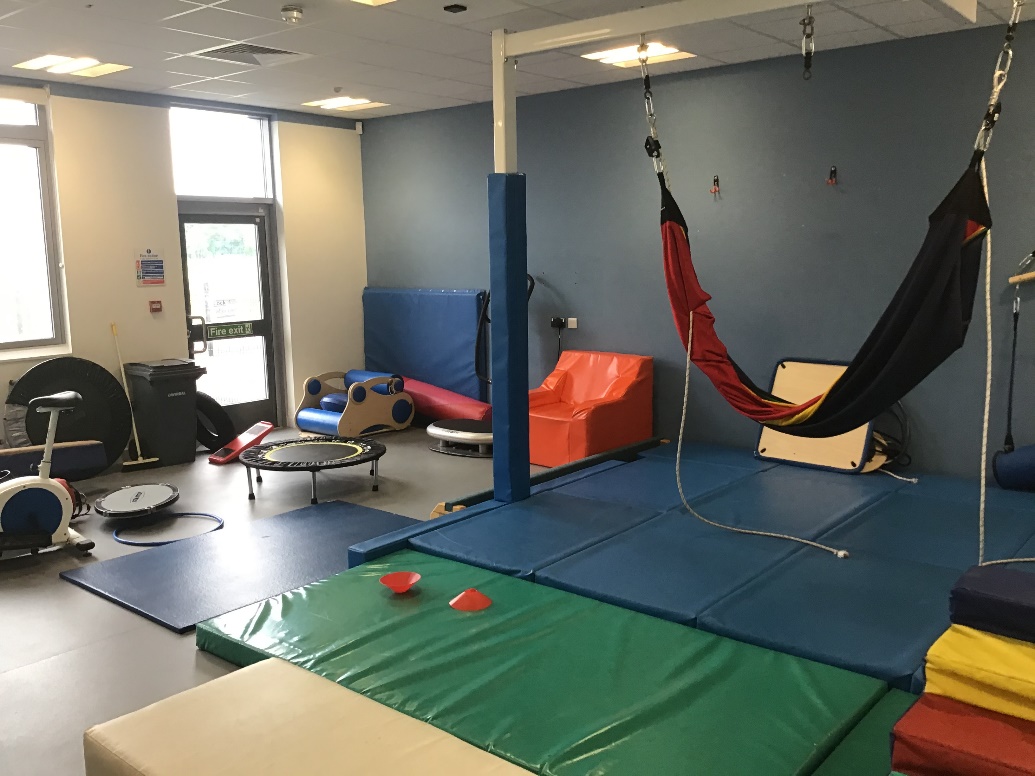 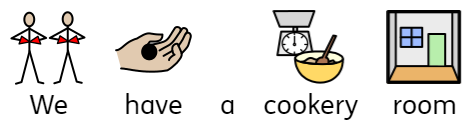 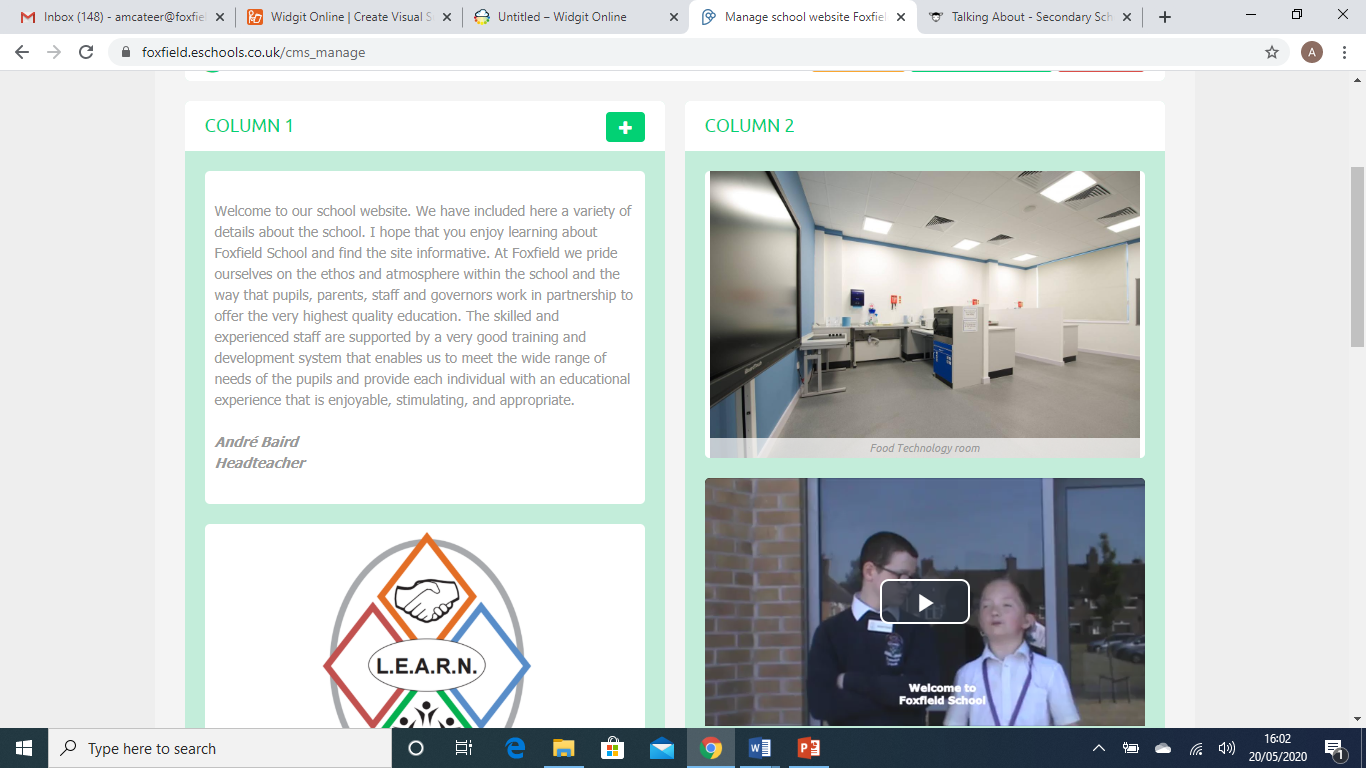 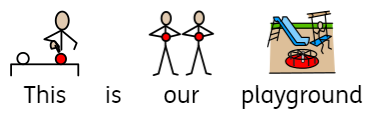 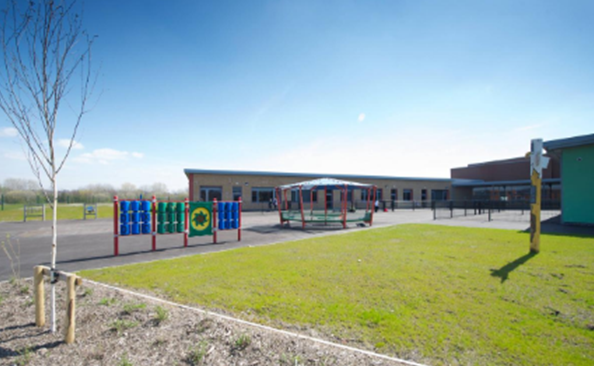 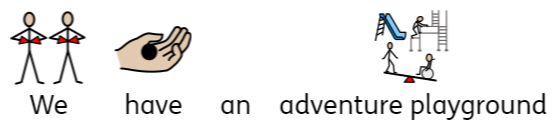 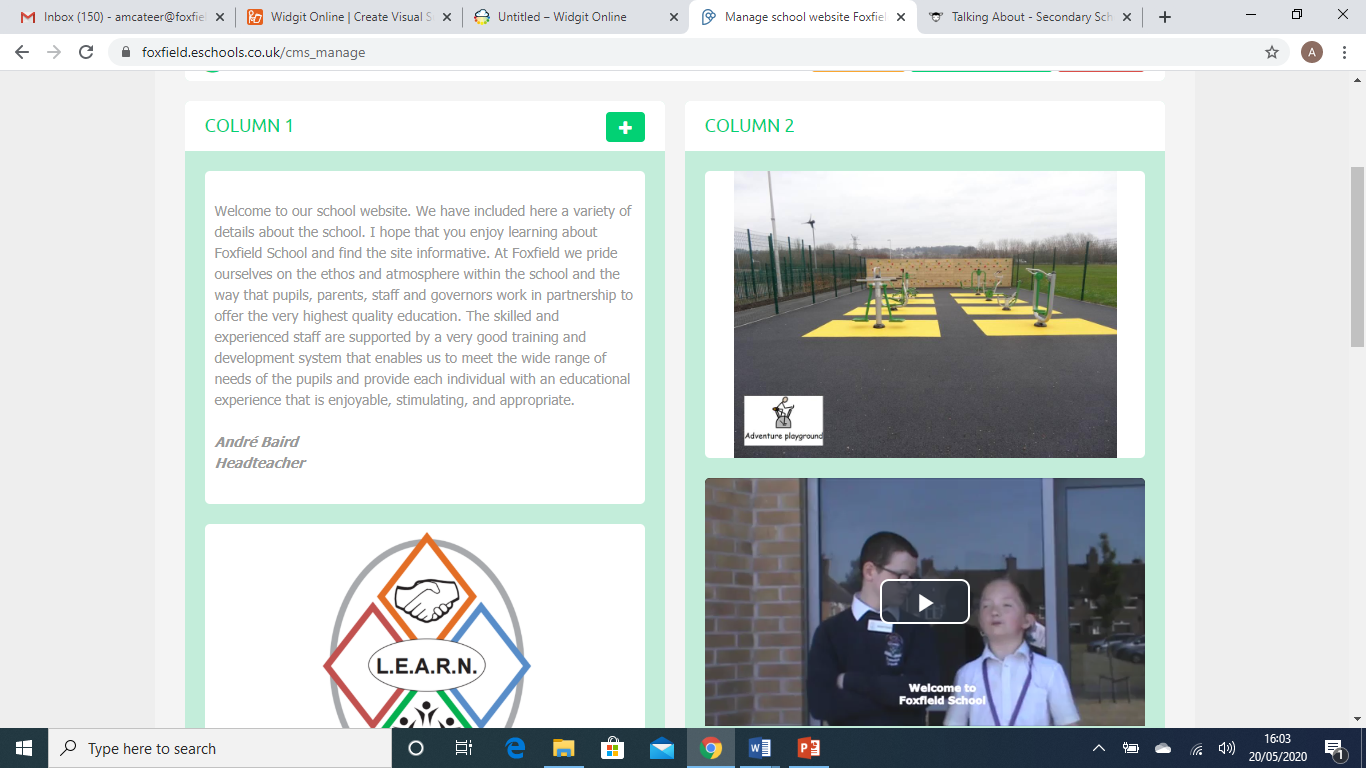 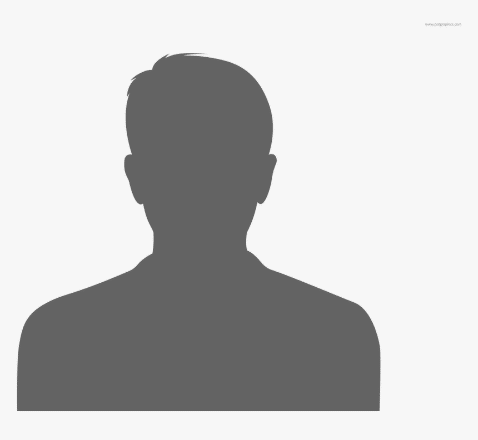 Jacob (teacher)
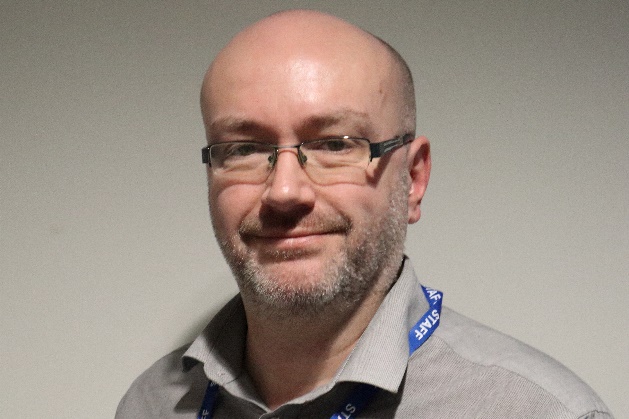 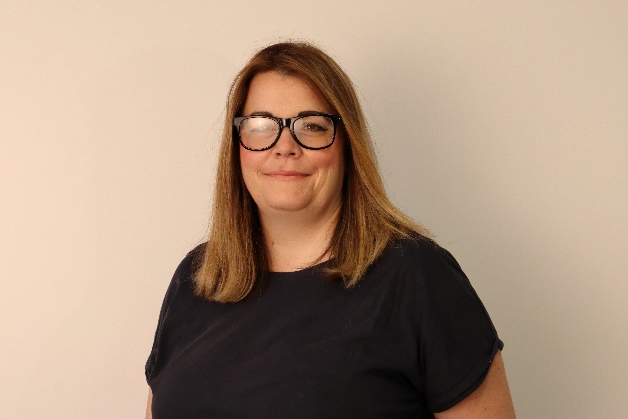 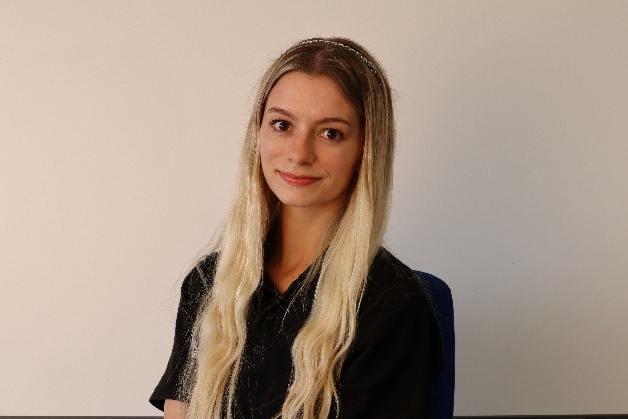 Mark (TA)
Nicola (TA3)
Jenny (TA)
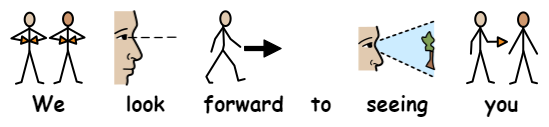